Цели и задачи отечественной космонавтики на современном этапе
21.02.2018
Цели и задачи отечественной космонавтики
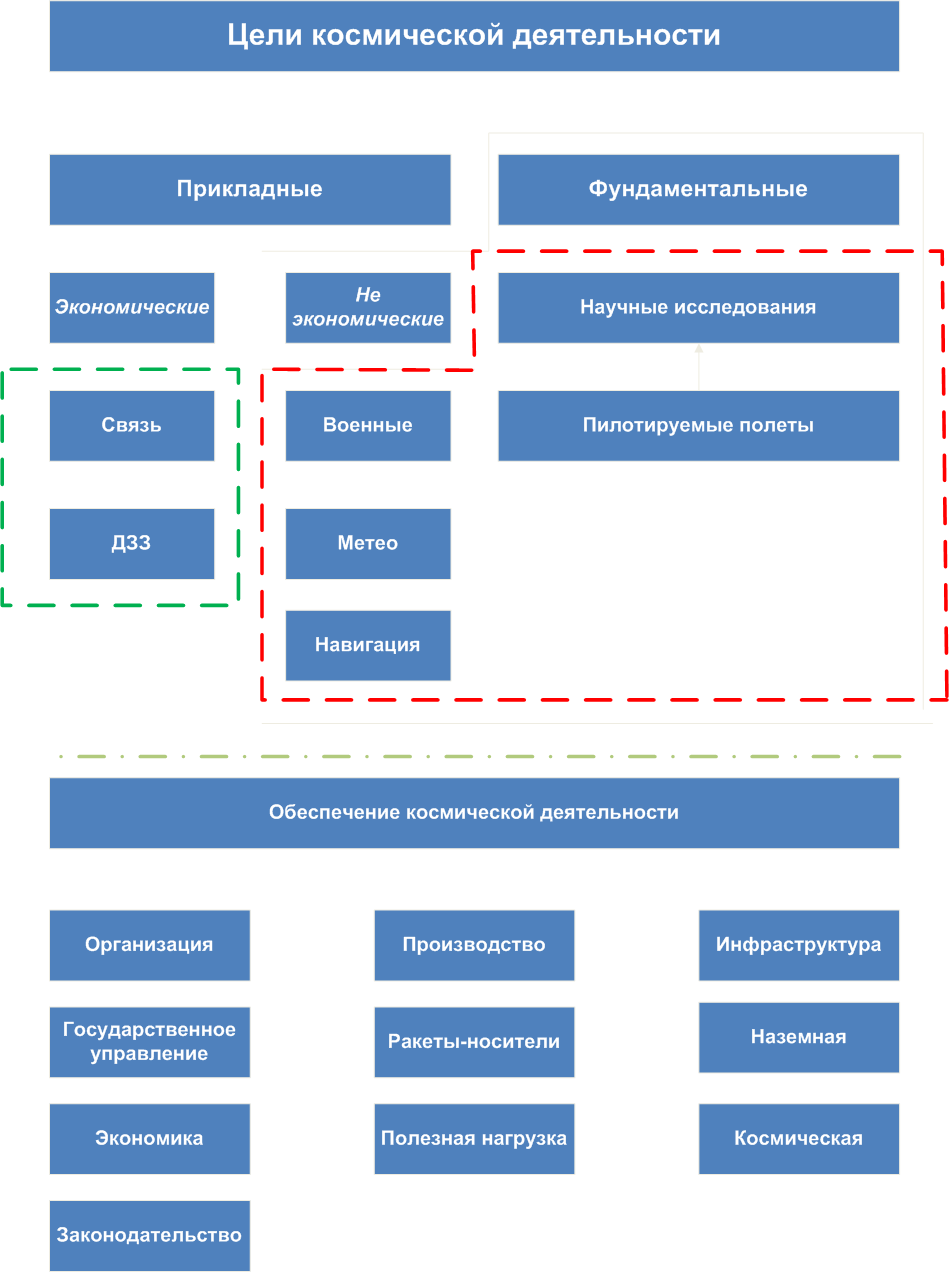 Можно ли сделать космонавтику прибыльной отраслью экономики?
Цели и задачи отечественной космонавтики
Цели ФКП-2025
Цели и задачи отечественной космонавтики
Цели и задачи отечественной космонавтики
Цели и задачи отечественной космонавтики
Цели и задачи отечественной космонавтики
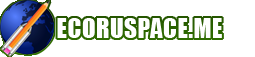 Цели и задачи отечественной космонавтики
О производительности труда
Основная причина низкой  производительности труда – недостатки и ошибки организации экономических отношений
Цели и задачи отечественной космонавтики
Основные негативные факторы
Что после  МКС?
К вопросу о возможности масштабной кооперации в космосе
Цели и задачи отечественной космонавтики
С учетом сказанного можно рекомендовать:
Разработать предложения по систематизации правовой базы космической деятельности, устранению противоречий и правовых пробелов.
Разработать предложения по коррекции правового определения термина "космическая деятельность".
Оптимизировать использование  выручки от зарубежных космических контрактов.
Рассмотреть вопросы привлечения не бюджетных средств для финансирования космической деятельности
Принять меры по облегчению доступа предприятий к выполнению работ в сфере космической деятельности.
Рассмотреть вопросы оплаты космических услуг федеральными и региональными органами власти.

Рассмотреть вопросы информирования юридических и физических лиц о перспективах их участия в космической деятельности.
БЛАГОДАРЮ ЗА ВНИМАНИЕ !
Моисеев Иван Михайлович, 

Руководитель ИКП,
Научный руководитель МКК.
Член Экспертного совета при Правительства РФ

i_mois@mail.ru

http://path-2.narod.ru